SHARE
This feature allows you to share product specifications and current pricing and availability.  To save this item, tag  it or add it to your cart. 
Change pricing for presentation to a customer
Create your message
Message Preview
1.  Choose recipient(s)*
FROM: Kramer
TO: Jessica V, enter more addresses separated by comma
TO: Jessica V, Dave’s Fish
Send copy to myself
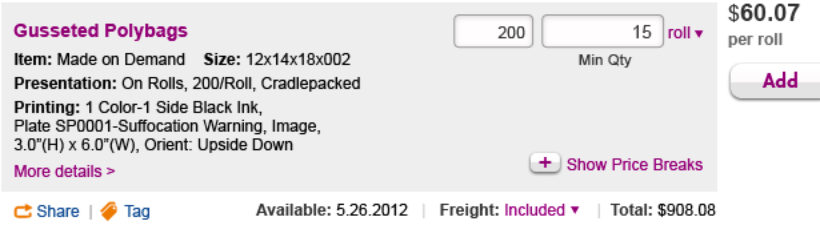 2.  Add a cover note
I thought you might be interested in this. 
Here is the item you requested.
Order now for this price and availability.
Your message here
Send >>